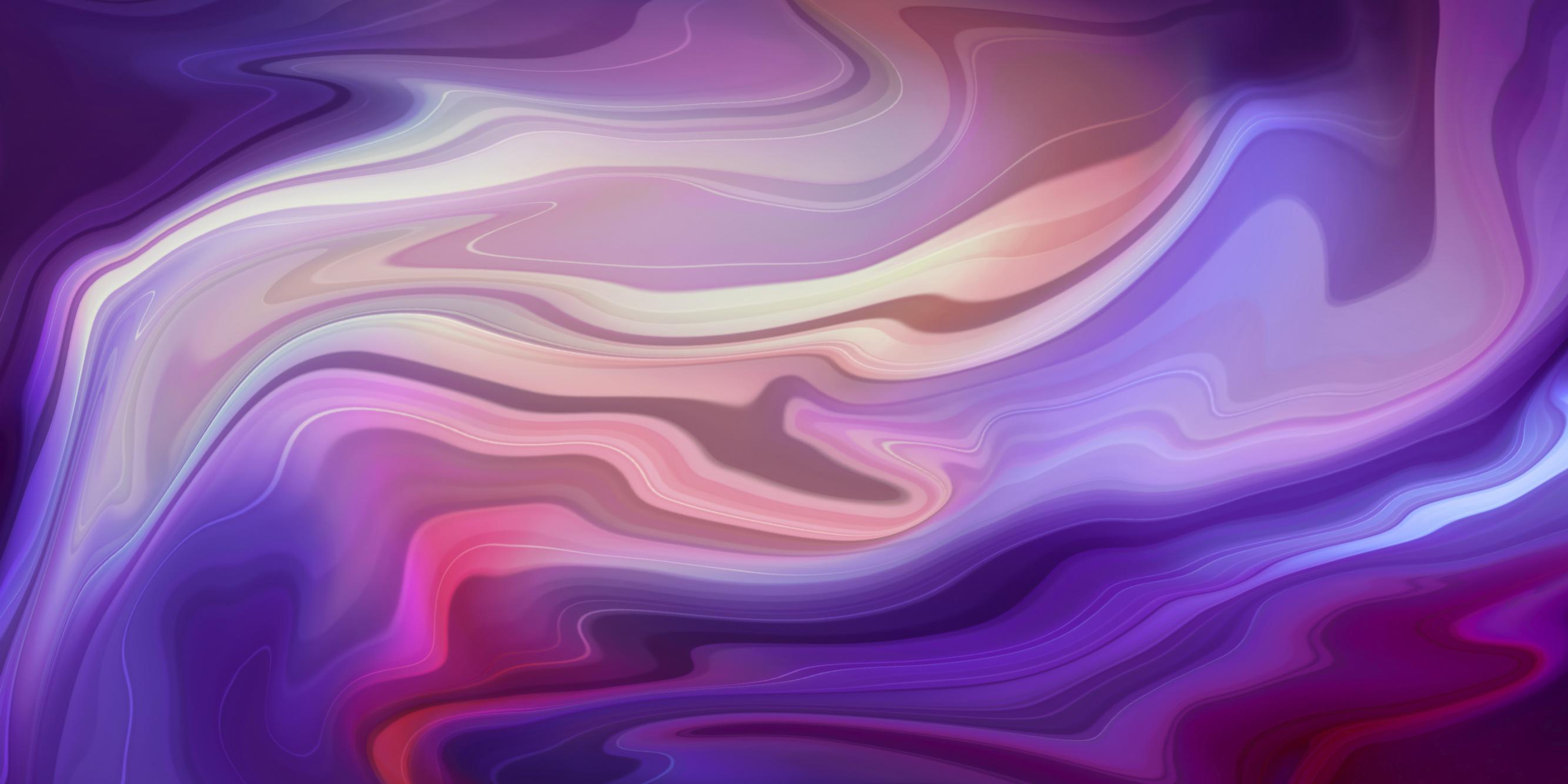 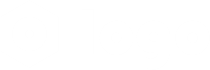 Free PPT Templates
Free PPT Templates
Insert the Subtitle of Your Presentation
Report ：freeppt7.com
XX.XX.20XX
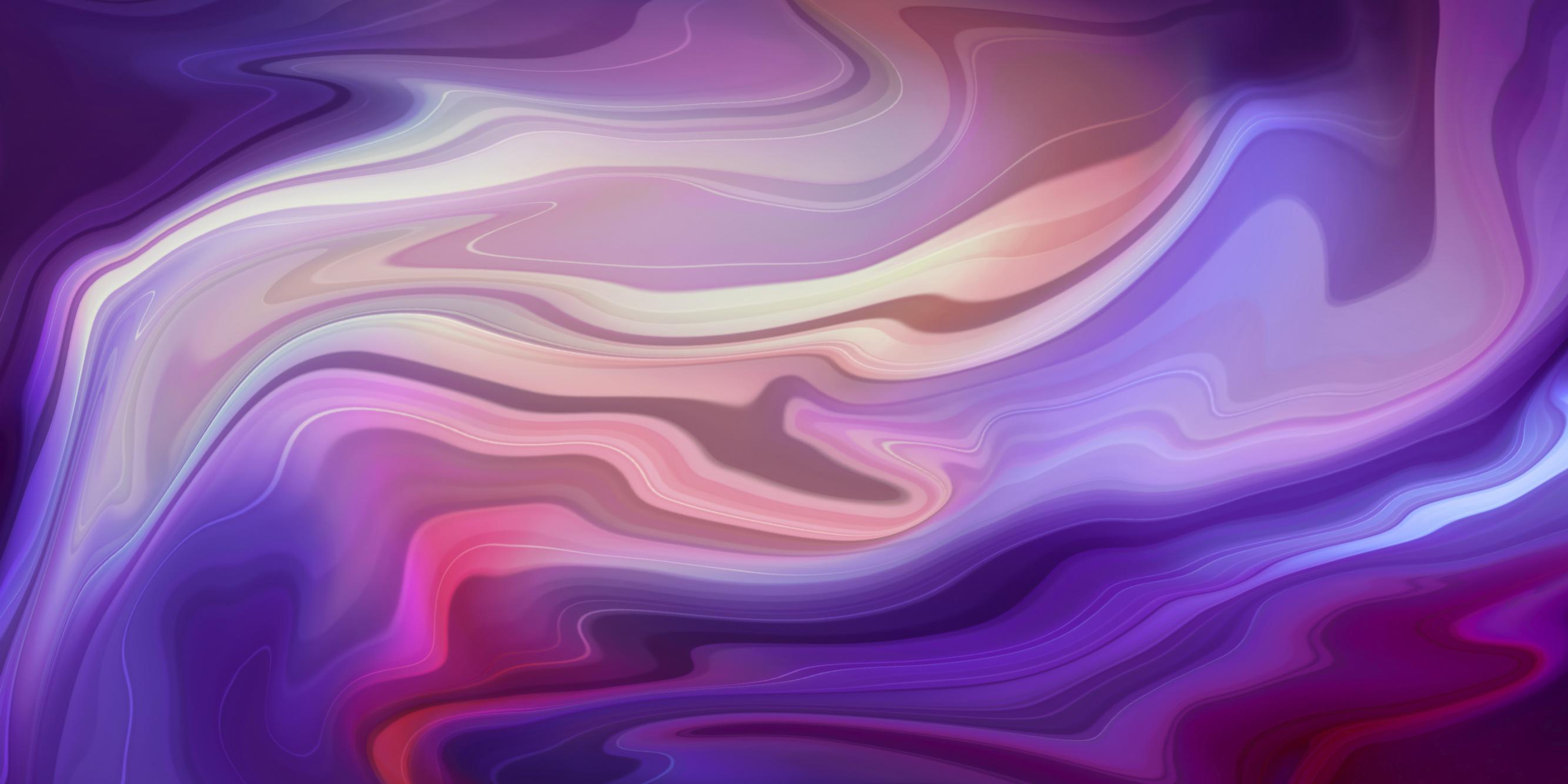 行业PPT模板http://www.1ppt.com/hangye/
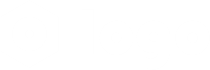 CENTENTS
01
02
03
04
Add title text
Add title text
Add title text
Add title text
Click here to add content, content to match the title.
Click here to add content, content to match the title.
Click here to add content, content to match the title.
Click here to add content, content to match the title.
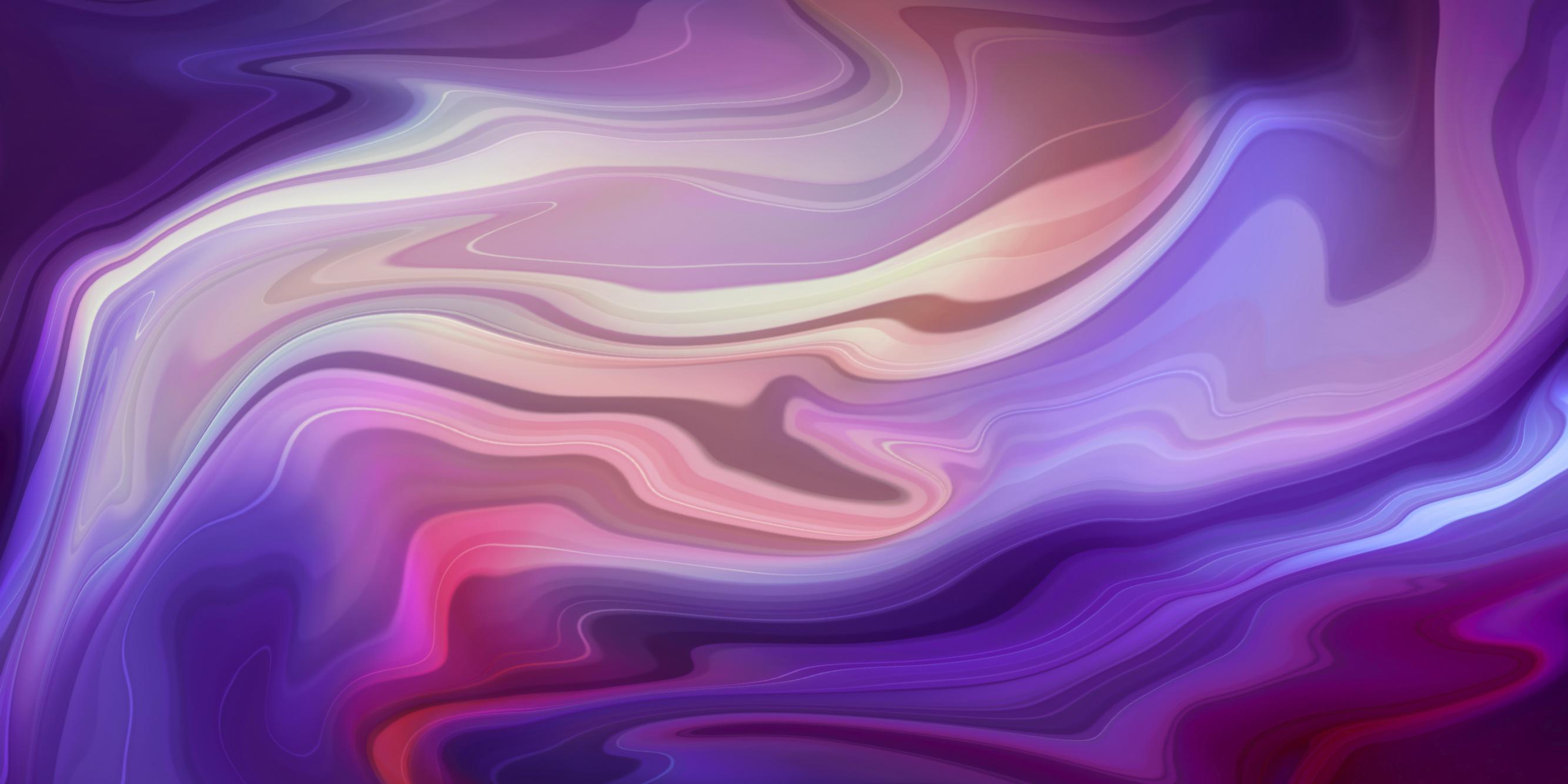 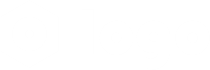 part.01
Add title text
Click here to add content, content to match the title.
part.01
Add title text
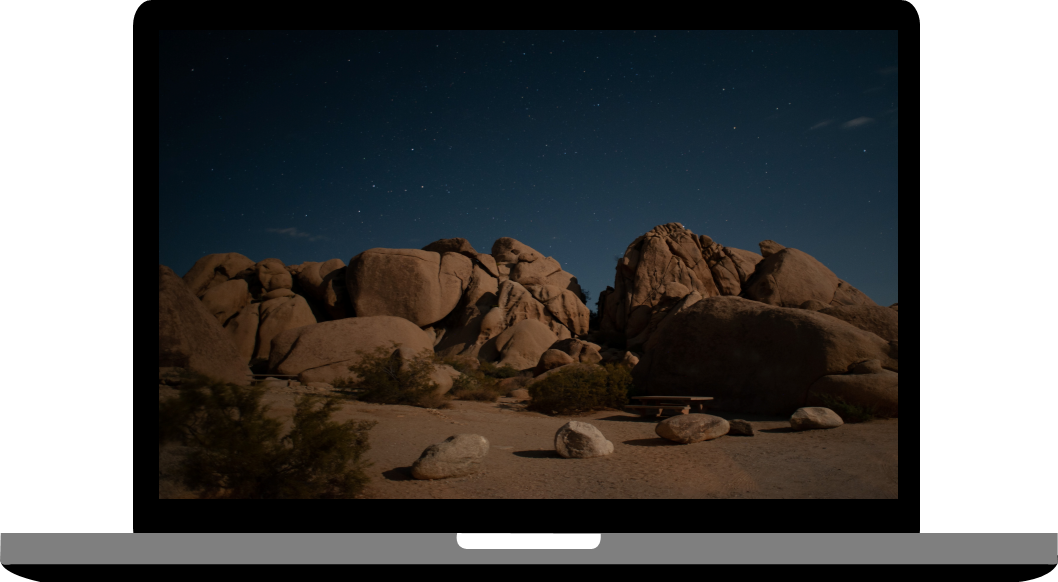 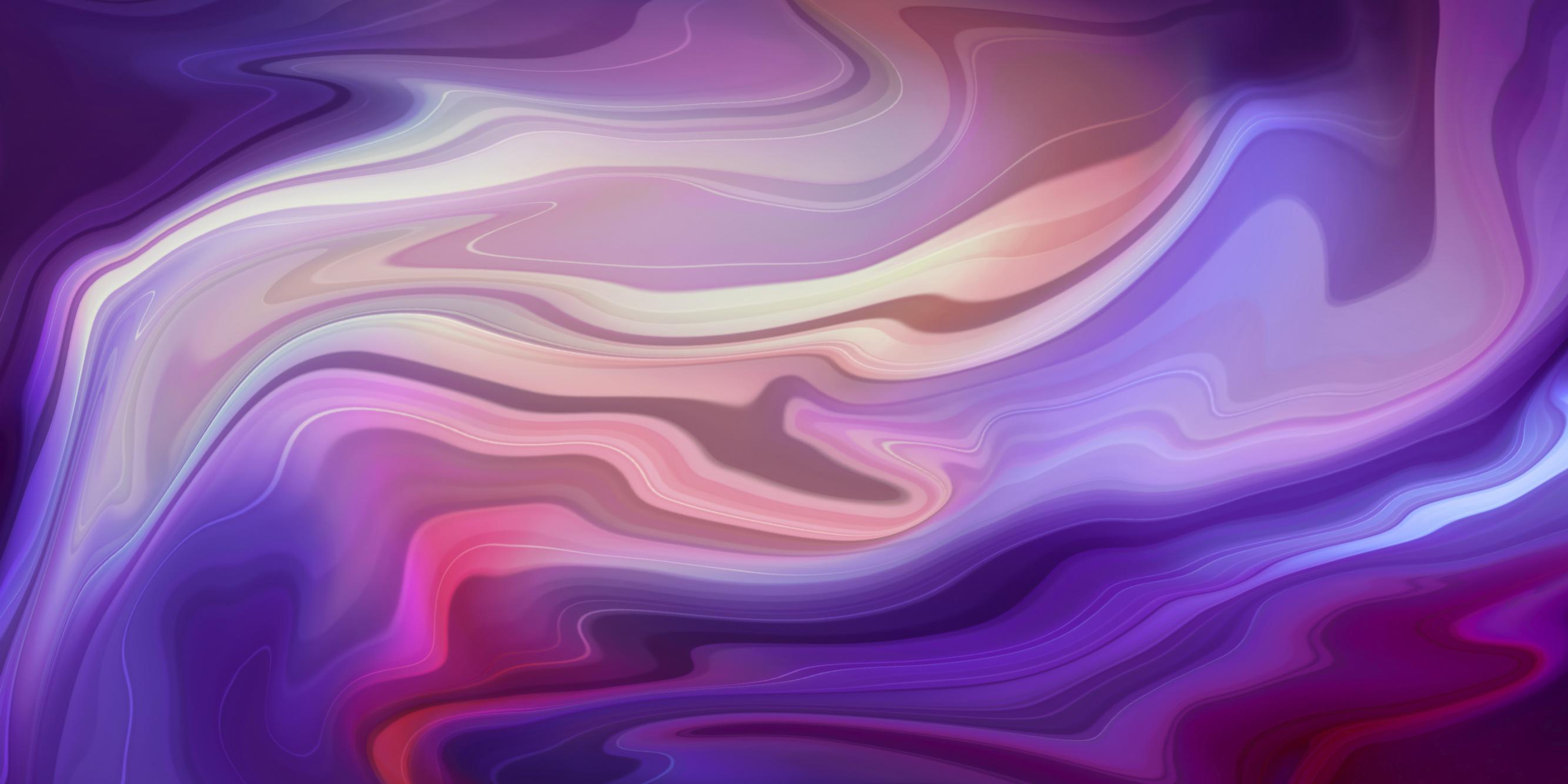 Click here to add content, content to match the title. 
Click here to add content, content to match the title.
Click here to add content, content to match the title.
Add title text
Add title text
Add title text
Add title text
Add title text
Click here to add content, content to match the title.
Click here to add content, content to match the title.
Click here to add content, content to match the title.
Click here to add content, content to match the title.
part.01
Add title text
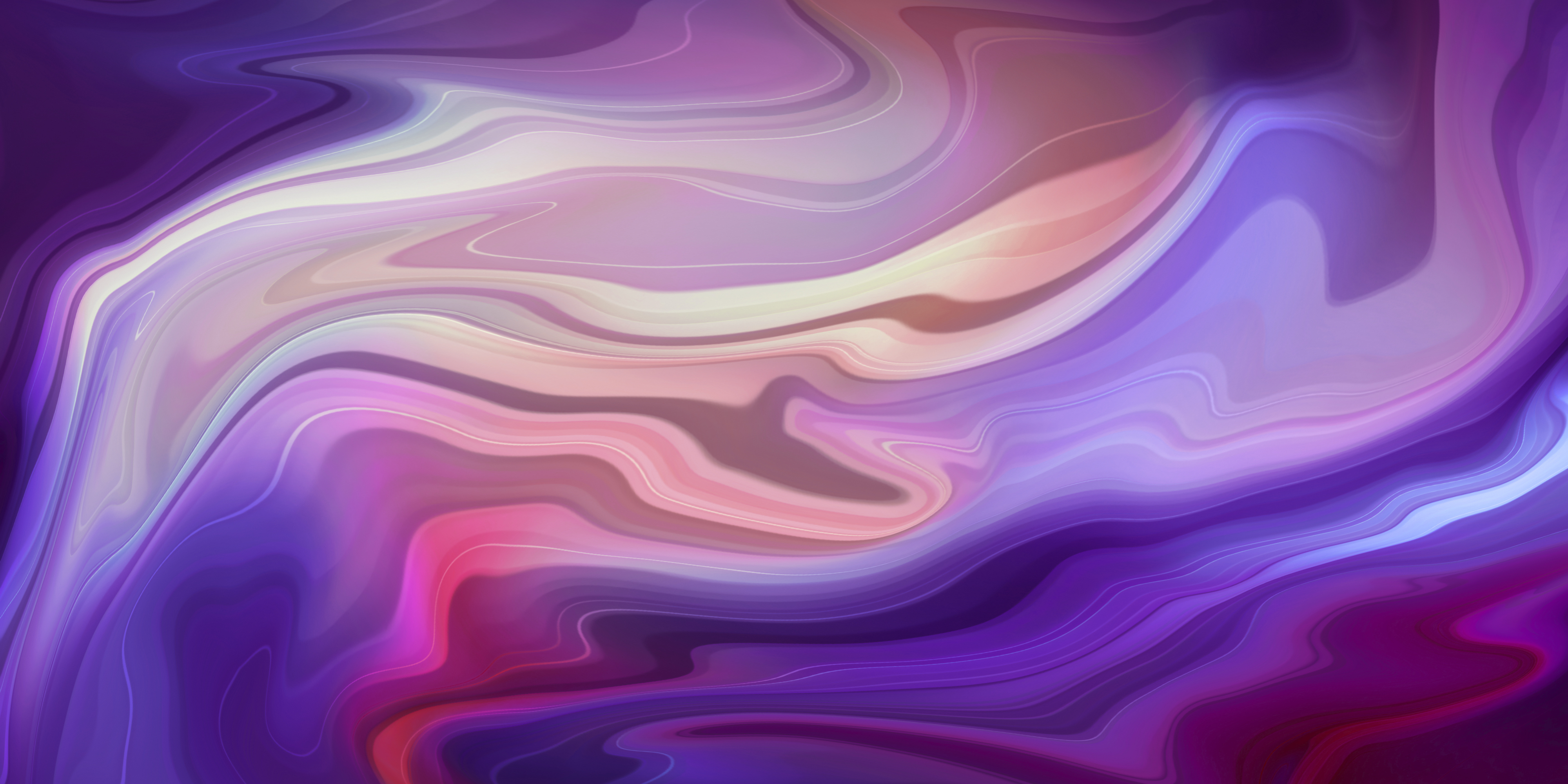 part.01
Click here to add content, content to match the title.
Work Plan
Add title text
Click here to add content, content to match the title.
Click here to add content, content to match the title. 
Click here to add content, content to match the title.
Click here to add content, content to match the title.
Add title text
part.01
10
30
60
90
Work Plan
Work Plan
Work Plan
Work Plan
Add title text
Add title text
Add title text
Add title text
Click here to add content, content to match the title.
Click here to add content, content to match the title.
Click here to add content, content to match the title.
Click here to add content, content to match the title.
Add title text
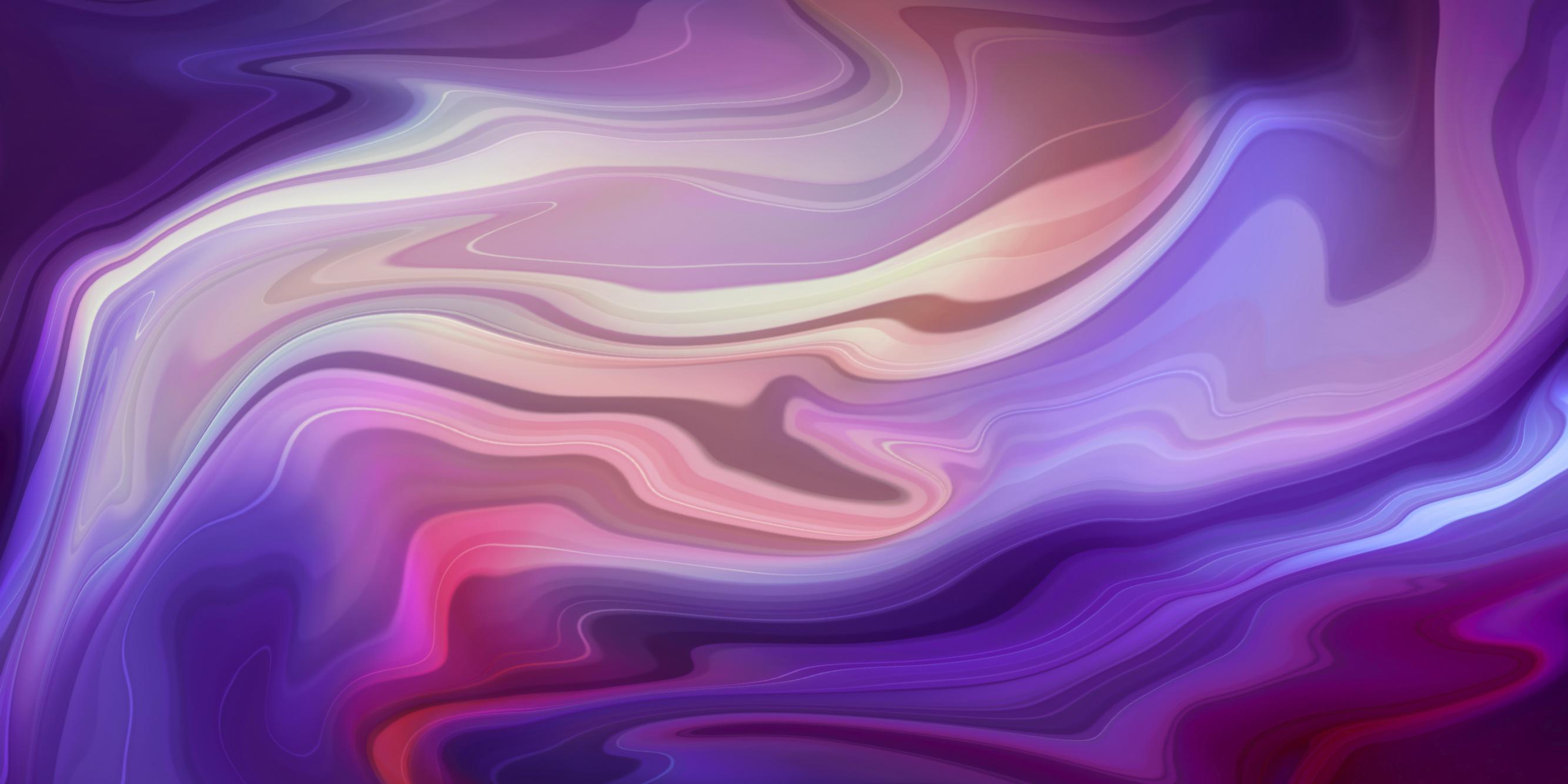 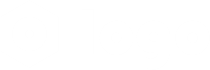 part.02
Add title text
Click here to add content, content to match the title.
part.02
Add title text
Add title text
Add title text
Click here to add content, content to match the title.
Click here to add content, content to match the title.
Click here to add content, content to match the title.
Add title text
Click here to add content, content to match the title.
Add title text
Click here to add content, content to match the title.
Add title text
part.02
Add title text
Click here to add content, content to match the title.
Add title text
Add title text
write your relevant text here
write your relevant text here
Add title text
Add title text
write your relevant text here
write your relevant text here
Add title text
part.02
1
Add title text
Add title text
Click here to add content, content to match the title.
Click here to add content, content to match the title.
2
3
Add title text
Click here to add content, content to match the title.
Add title text
Click here to add content, content to match the title.
4
Add title text
YOURTITLE
”
Add title text
Click here to add content, content to match the title.
”
Add title text
Click here to add content, content to match the title.
Add title text
part.02
Add title text
Add title text
Click here to add content, content to match the title.
Click here to add content, content to match the title.
Add title text
Add title text
Click here to add content, content to match the title.
Click here to add content, content to match the title.
Add title text
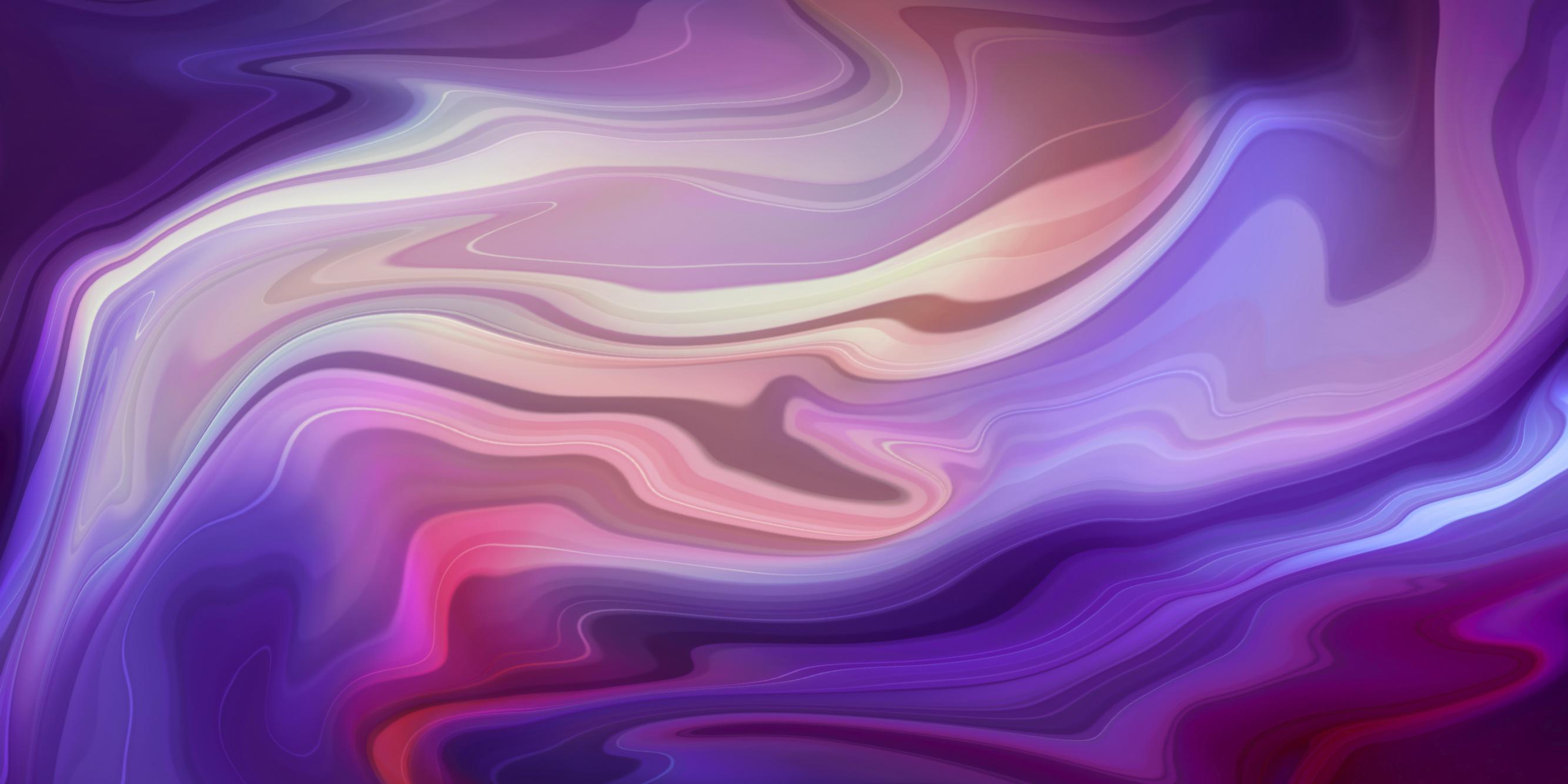 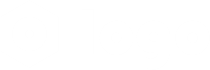 part.03
Add title text
Click here to add content, content to match the title.
part.03
Add title text
Click here to add content, content to match the title.
Add title text
Click here to add content, content to match the title.
Add title text
Click here to add content, content to match the title.
Add title text
part.03
Add title text
Add title text
Click here to add content, content to match the title.
Click here to add content, content to match the title.
Add title text
part.03
Add title text
Click here to add content, content to match the title.
Click here to add content, content to match the title.
Click here to add text content, such as keywords, some brief introductions, etc.
Add title text
Add title text
Add title text
Add title text
Add title text
Add title text
Add title text
Click here to add content, content to match the title.
Click here to add content, content to match the title.
Click here to add content, content to match the title.
Click here to add content, content to match the title.
part.03
Add title text
part.03
Add title text
2,500,000
2,500,000
2,500,000
Click here to add content, content to match the title. Click here to add content, content to match the title.
2,500,000
2,500,000
2,500,000
2,500,000
Add title text
125，000，000RMB
2,500,000
Add title text
2.6KM
Minimum
2024
2025
2026
2022
2022
Add title text
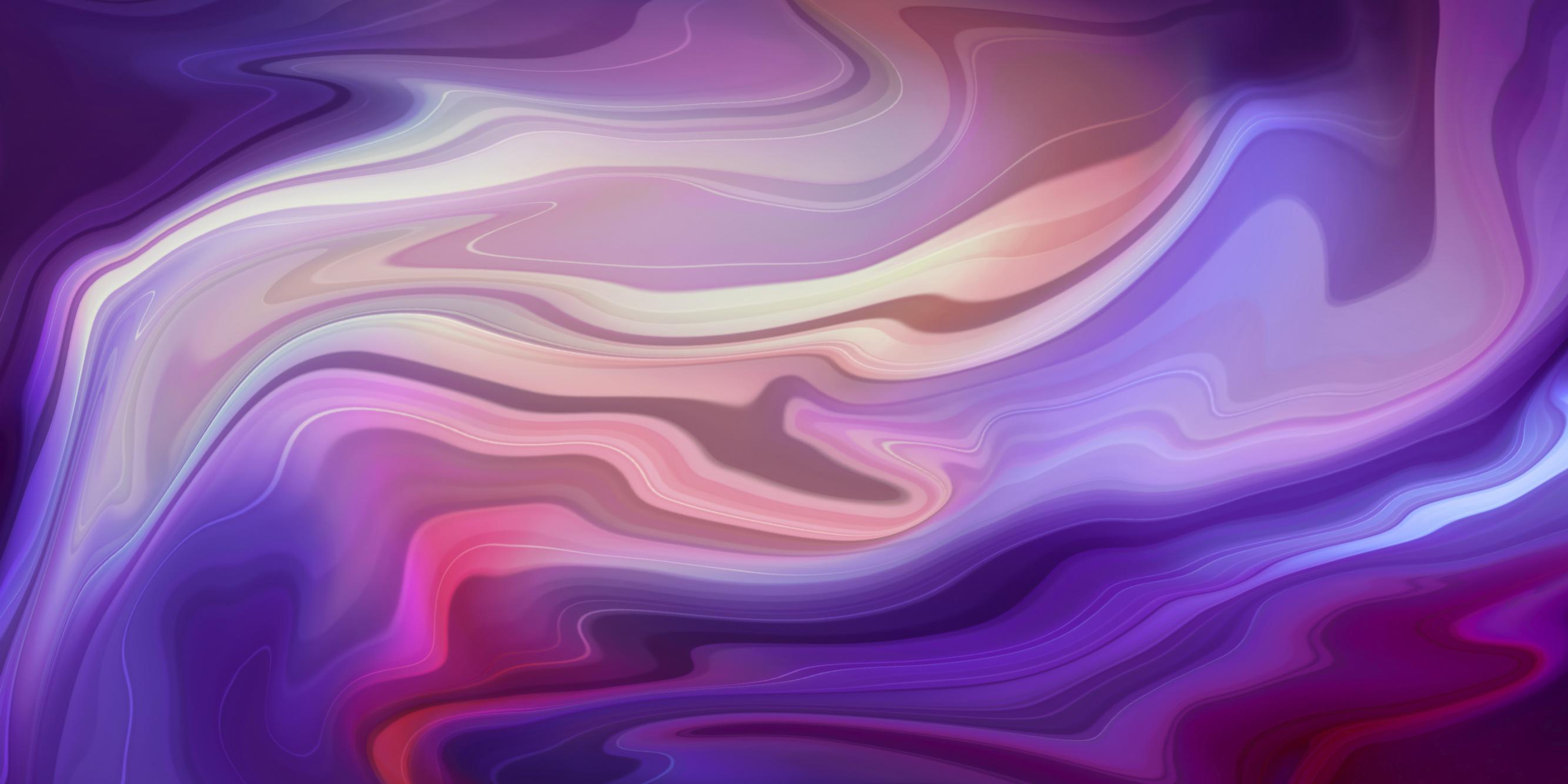 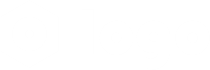 part.04
Add title text
Click here to add content, content to match the title.
part.04
YOUR TITLE HERE
We provide professional-quality free PowerPoint templates to help you with your business presentations - freeppt7.com
Add title text
Click here to add content, content to match the title.
Add title text
part.04
Add title text
Click here to add text content, such as keywords, some brief introductions, etc.
Add title text
Click here to add text content, such as keywords, some brief introductions, etc.
Add title text
Click here to add text content, such as keywords, some brief introductions, etc.
Add title text
part.04
”
Add title text
We provide professional-quality free PowerPoint templates to help you with your business presentations - freeppt7.com
”
Add title text
We provide professional-quality free PowerPoint templates to help you with your business presentations - freeppt7.com
”
Add title text
We provide professional-quality free PowerPoint templates to help you with your business presentations - freeppt7.com
Add title text
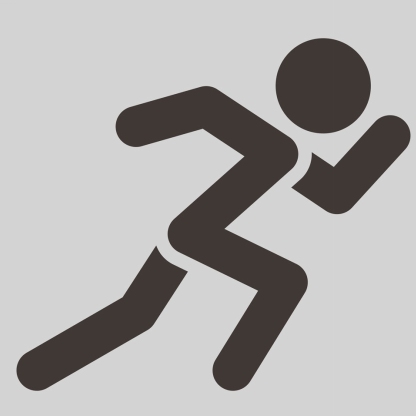 2028
2029
2021
2020
part.04
We provide professional-quality free PowerPoint templates to help you with your business presentations - freeppt7.com
Add title text
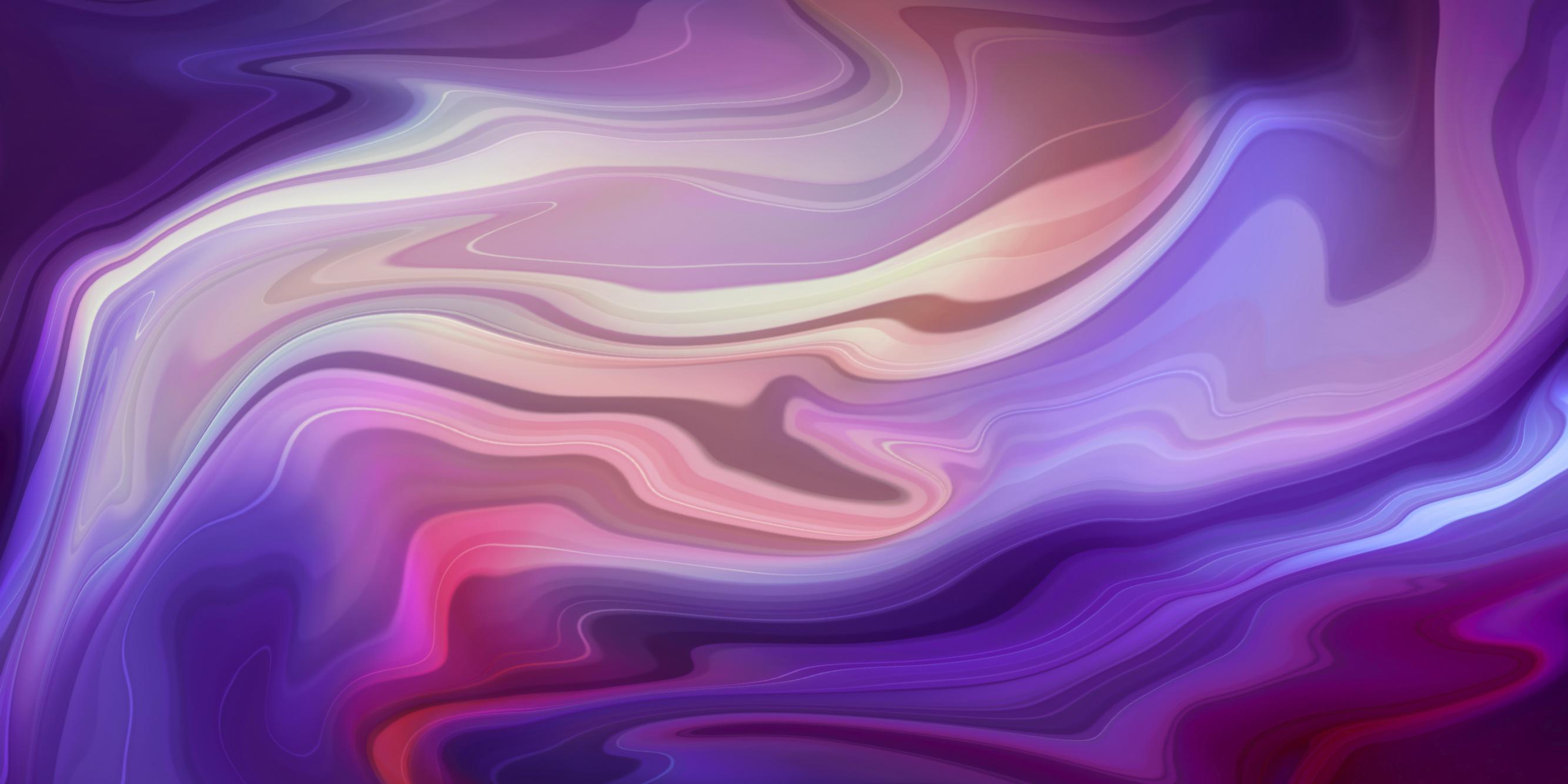 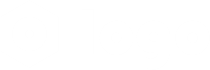 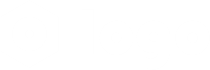 THANKS
THANKS
Report ：freeppt7.com
XX.XX.20XX